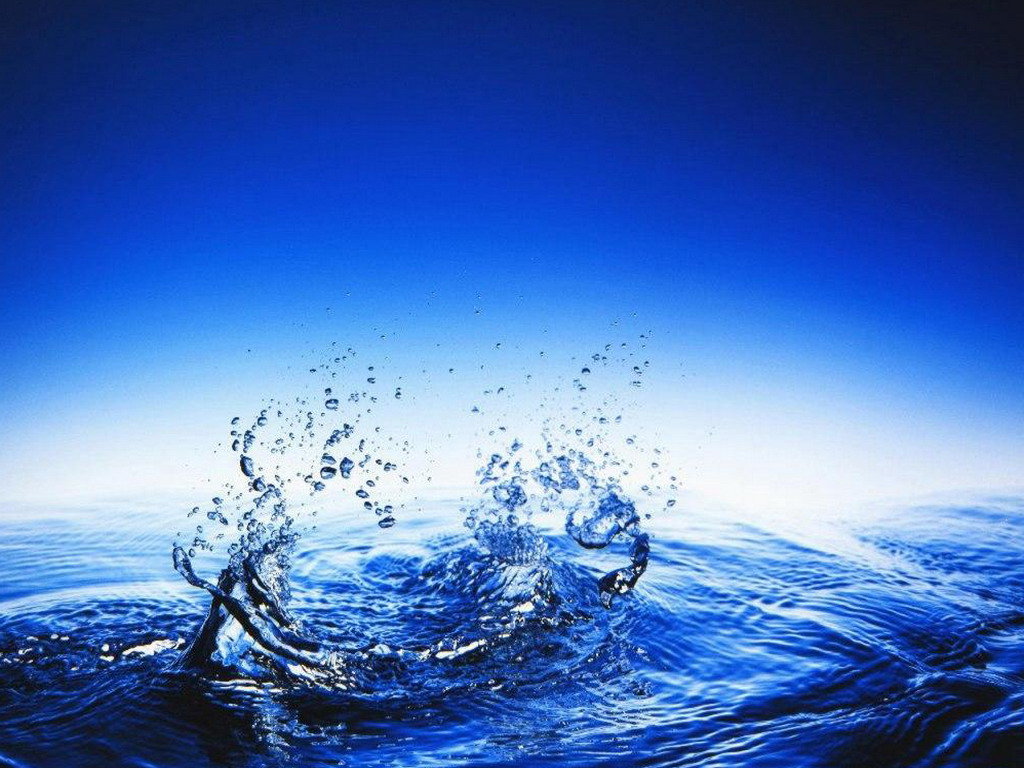 10 фактів про проблему  нестачі води на землі
1. 3,5 мільйона людей помирає щороку у світі від хвороб, пов'язаних з вживанням неякісної води. З них 84% це діти віком віком від 0 до 14 років. При цьому 98% смертей, що відбуваються через вживання неякісної води відбувається в країнах, що розвиваються.
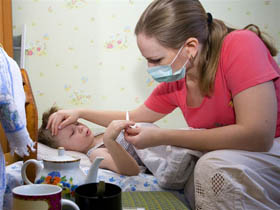 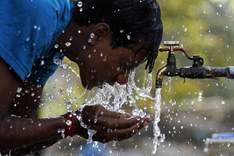 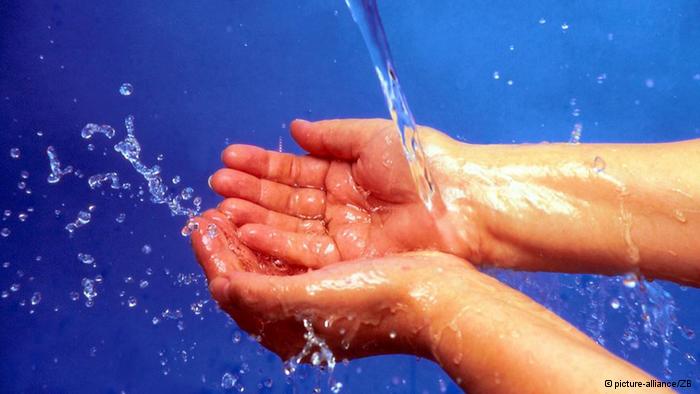 2. Усього лише менше 1% прісної води (або близько 0.007% усієї води на Землі) людина може використовувати без додаткового очищення.
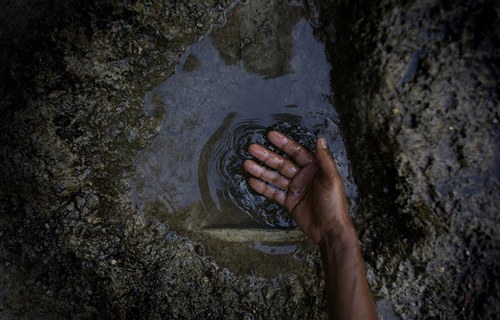 3. 884 млн людей, тобто кожний восьмий чоловік, не мають доступу до безпечної питної води.
4. Звичайний американець за один п'ятихвилинний прийом душу води витрачає більше, ніж середня людина, що живе в країні, що розвивається, витрачає за цілий день.
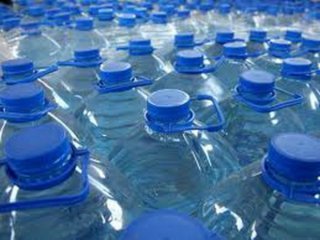 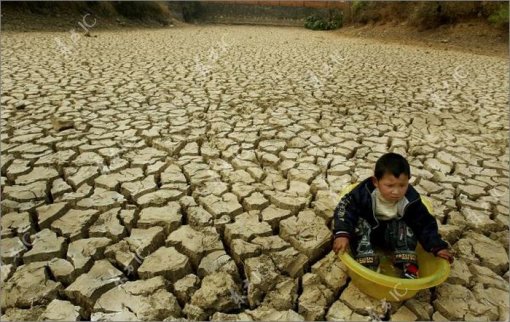 5. Біля третини людей, які не мають доступ до джерела чистої води живе на менше, ніж $ 1 на день. Дві третини людей, які не мають доступ до джерела чистої води живе на менше, ніж $ 2 в день.
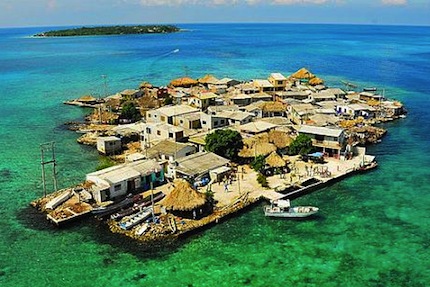 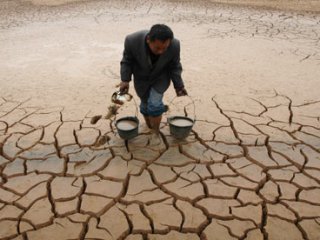 6. Залишившись без їжі людина може ще прожити тижні, зате без води всього лише кілька днів.
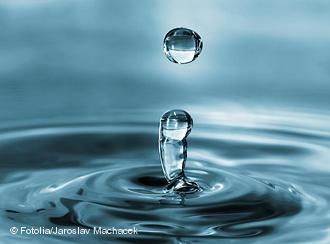 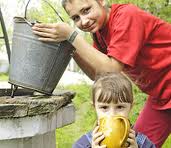 7. Кожні 15 секунд на Землі помирає дитина з-за хвороби, пов'язаної з вживанням неякісної води. Через діареї, викликаної паразитами у воді, щороку помирає 1,4 мільйона дітей. У 90% випадків це діти віком до 5 років.
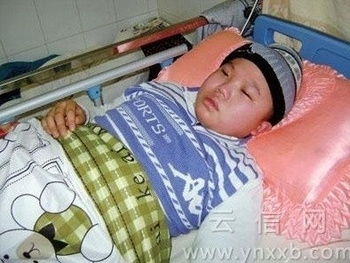 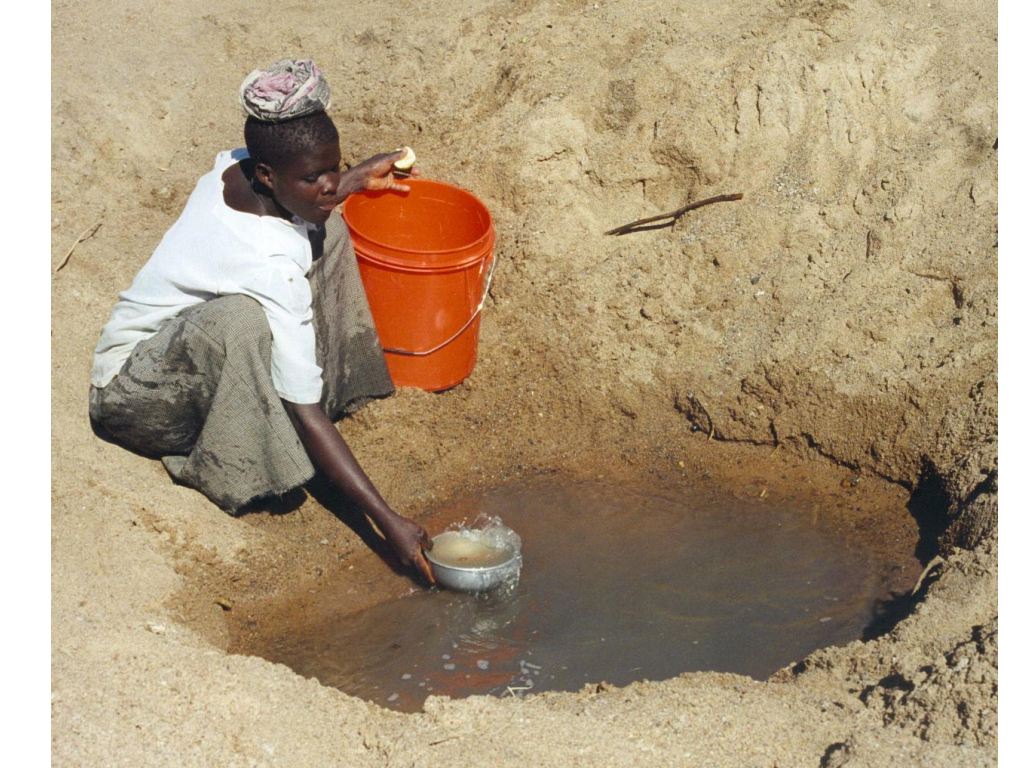 8. Мільйони жінок і дітей витрачають по кілька годин кожен день на те, аби принести здалека воду до свого житла. При цьому воду носять навіть із забруднених джерел.
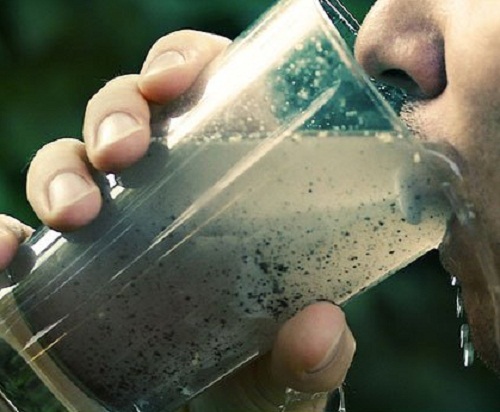 9. В середню люди, що живуть в бідних районах міст, платять за літр води в 5-10 разів більше, ніж жителі хороших районів того ж міста.
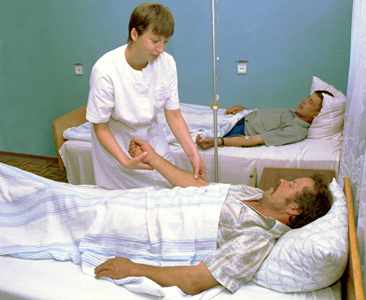 10. Через брак води та недостатньої санітарії у світі помирає більше людей, ніж було вбито в будь-якій війні. Половину місць у лікарнях цього світу займають люди із захворюваннями, пов'язаними з водою.
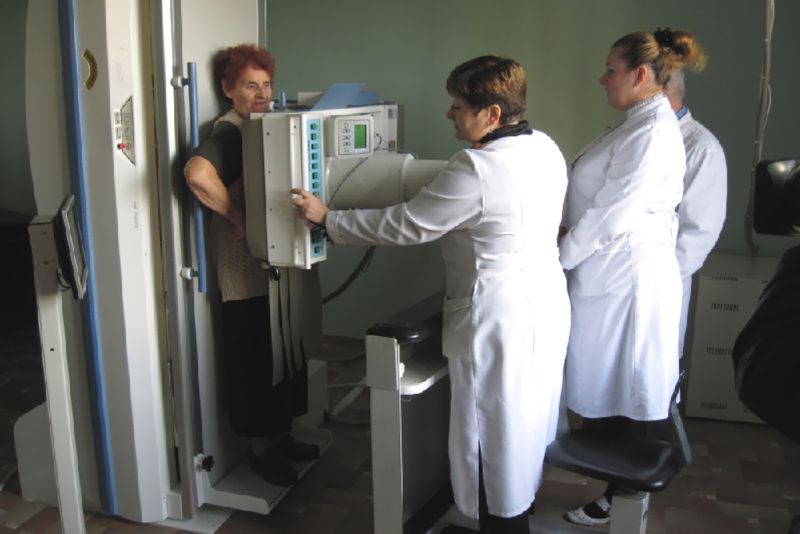